Knihovnické systémy a standardy (VIKBA10)
6. Technologie v knihovnách a trendy
Martin Krčál
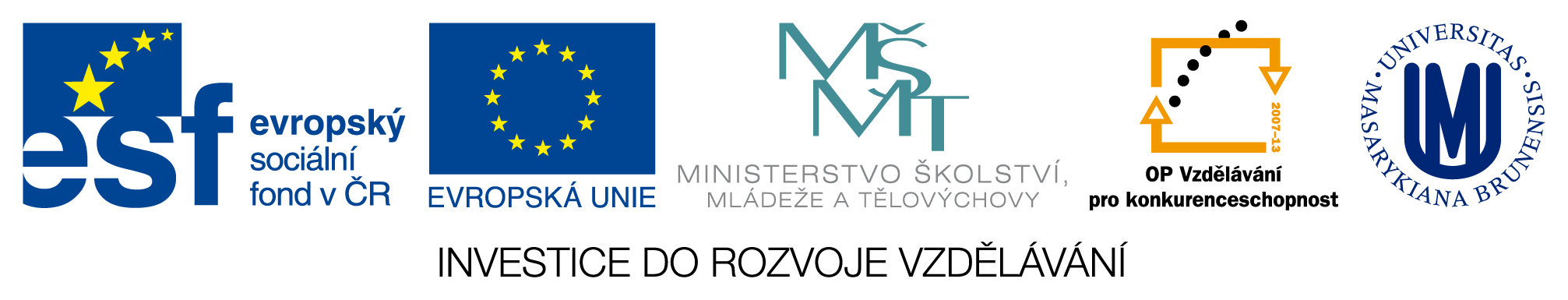 EIZ - kurz pro studenty KISK FF MU
Brno, 8. dubna 2016
Technologiev knihovnách
Technologie v knihovnách?
formáty
katalogizační pravidla
protokoly na výměnu dat mezi systémy
ochrana a identifikace dokumentů
výpůjční proces
komunikační technologie
výukové technologie
digitální knihovny
Protokoly
Z39.50
standard pro výměnu dat mezi systémy
Library of Congress
počátky v 70.letech
komunikace LoC a OCLC
architektura klient-server
Z-jazyk + kódování
nezávislý na platformě a systému
univerzální použití
Z39.50
vyhledávání, editace, získávání, předávání informací z/do vzdálených systémů
lze využít jen pro některou část
praxe
vyhledávání ve vzdálených knihovních systémech (metavyhledávače)
sdílená katalogizace
přispívání do Souborného katalogu ČR
Z39.50 gateway
OAI-PMH
protokol pro sklízení metadat
nesklízí se vše
pouze updatované záznamy
client-server
podporuje XML ve formátu Dublin Core
verze 2.0 (2008)
Herbert van der Sompel (Gent)
protokol pro sklízení dat z DL
OAI-PMH
využití v praxi:
digitální knihovny
repozitáře a archivy
Thesis.cz
Fungování OAI-PMH
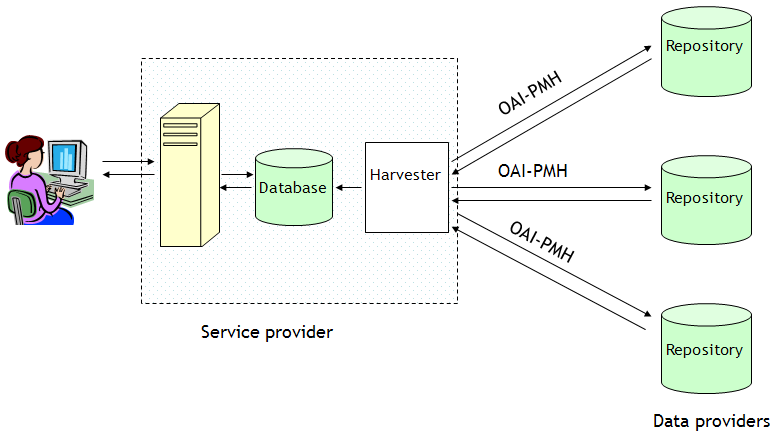 Zdroj: http://www.jbi.hio.no/bibin/dill/summer_school/2011/xml-making_use.html
Výstup v DC
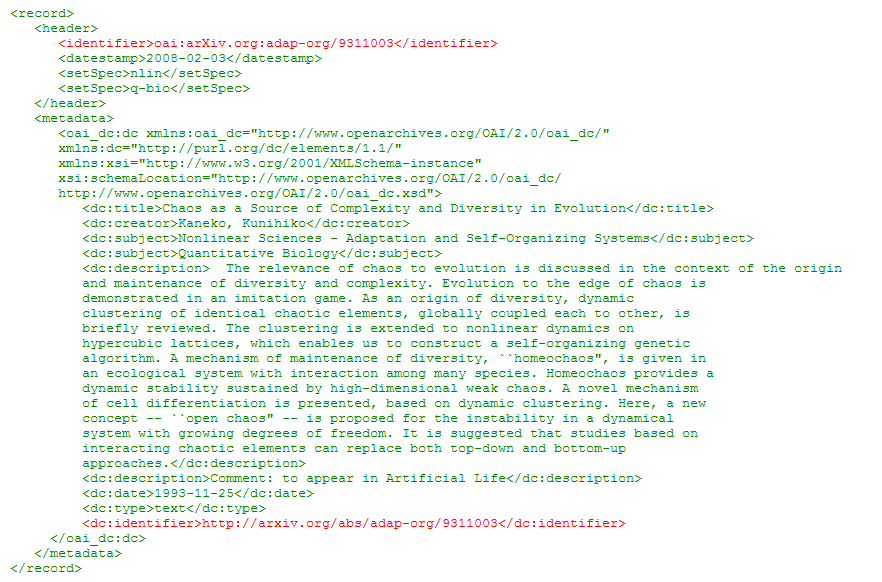 Příkazy
Identify = popis služby
http://arxiv.org/oai2?verb=Identify
ListMetadataFormats = seznam formátů
http://arxiv.org/oai2?verb=ListMetadataFormats
ListSets = seznam sestav (dle fakulty, oborů)
http://arxiv.org/oai2?verb=ListSets
ListIdentifiers = seznam všech identifikátorů
http://arxiv.org/oai2?verb=ListIdentifiers&metadataPrefix=oai_dc
ListRecords = seznam všech záznamů
http://export.arxiv.org/oai2?verb=ListRecords&metadataPrefix=oai_dc&set=stat
GetRecord = získat záznam
http://arxiv.org/oai2?verb=GetRecord&metadataPrefix=oai_dc&identifier=oai:arXiv.org:adap-org/9311003
SRU/SRW
LoC
standard založený na XML
pro vyhledávání záznamů ve vzdálených systémech přes URL
jazyk CQL
server/báze?parametry
version, operation, query, maximumRecords
SRU/SRW
příklady:
http://knihomol.phil.muni.cz/adssru?version=1.1&operation=explain
http://knihomol.phil.muni.cz/adssru?version=1.1&operation=searchRetrieve&query=dc.identifier=1904271189&maximumRecords=1
http://knihomol.phil.muni.cz/adssru?version=1.1&operation=searchRetrieve&query=dinosaur&maximumRecords=10
http://opencontent.indexdata.com/wikipedia?version=1.1&operation=searchRetrieve&query=Einstein&maximumRecords=3
další: http://www.loc.gov/standards/sru/misc/simple.html
SOAP
Simple Object Access Protocol
výměna zpráv po síti (http)
dotazování i výstup v XML
univerzálnost, složitost
SOAP
ukázka
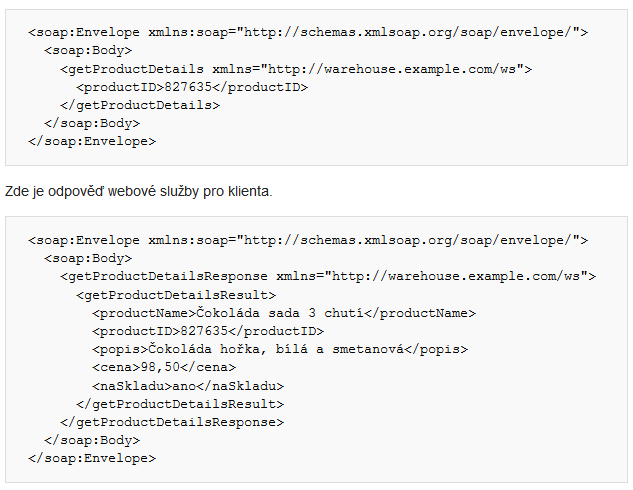 Zdroj: http://cs.wikipedia.org/wiki/SOAP
SIP2
Standard Interchange Protocol 2
vyvinuto 3M
komunikace mezi knihovními systémy a výpůjčními zařízeními
využití
selfcheck
ukázka použití:
https://code.google.com/p/php-sip2/wiki/UsageExample
Ochrana a identifikace dokumentů
Magnetické proužky
zabezpečení dokumentů
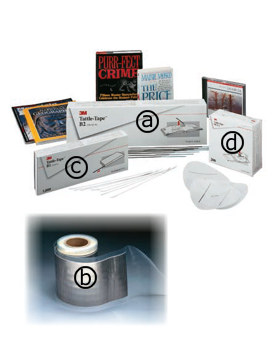 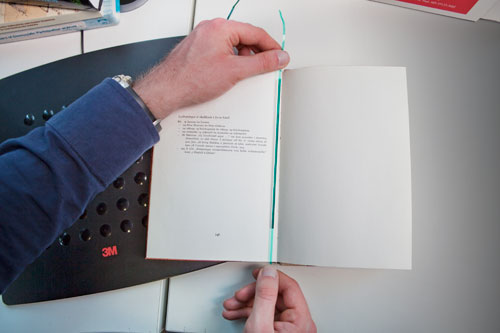 Zdroj: 3M
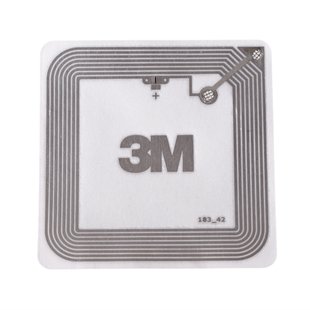 RFID
čipy do dokumentů
ochrana + identifikace
výpůjčky a vracení
více výpůjček najednou
není potřeba knihy otevírat
jednodušší manipulace
automatická deaktivace
automatické třídění po vracení
revize a kontrola řazení na regálu
vyšší cena čipů
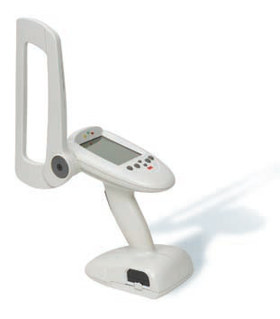 Zařízení
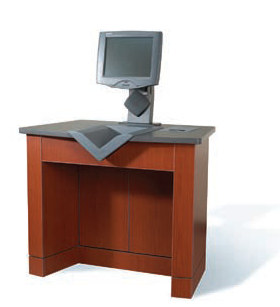 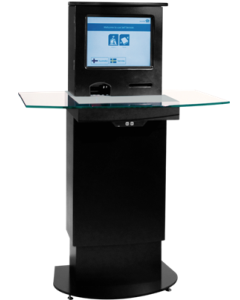 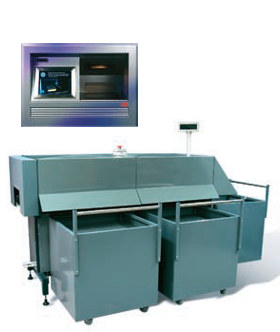 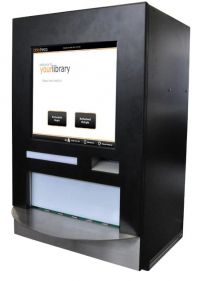 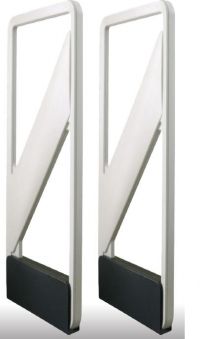 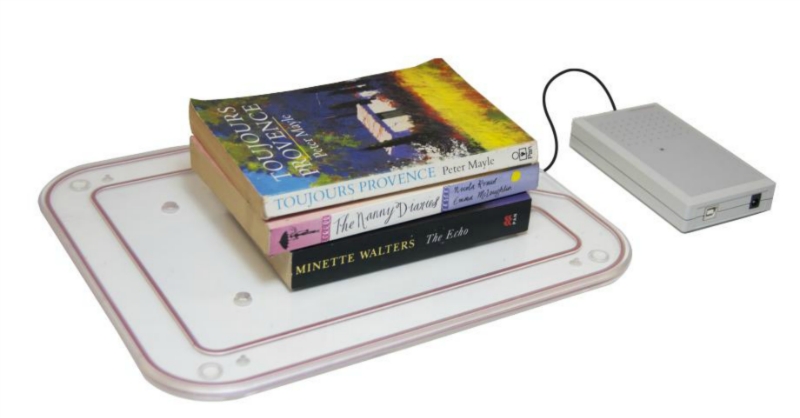 Přechod na RFID
nákladné přečipování (větších) fondů
nutno dokoupit zařízení pro (de)aktivaci a brány
časová náročnost
dnes více producentů
3M, Cosmotron, ORIS,…
Využití v praxi
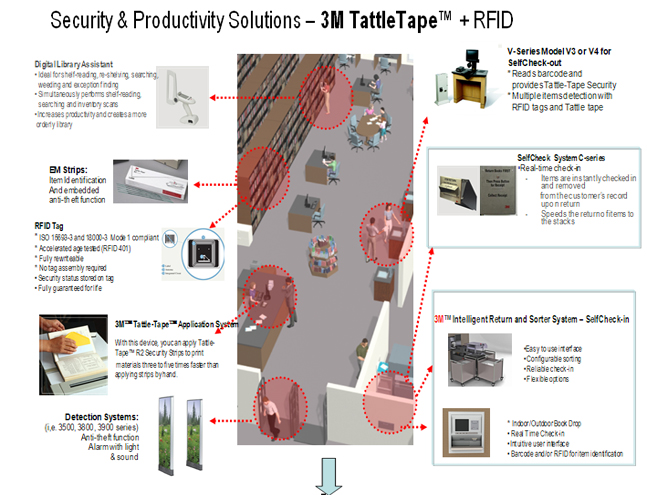 Zdroj: http://www.cdsol.com.my:8800/cdsol/index.php/menu3mlsp/libraryenviroment/tattletaperfid
Výpůjční proces
Snímače
drátové
připojeny k PC
bezdrátové
manipulace ve studovnách
načítání do paměti zařízení
hromadné přenesení do PC
čárové kódy
selfchecky, majetek,…
RFID
kopírky, selfchecky,…
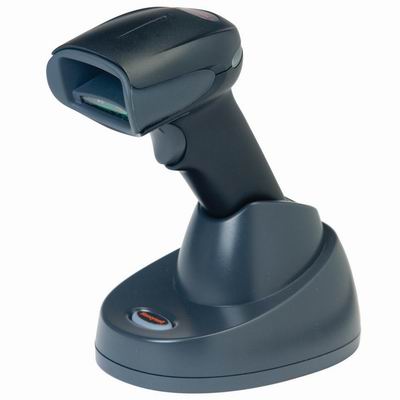 Snímače
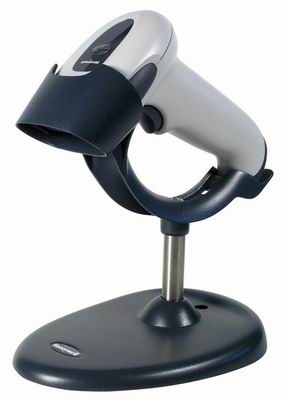 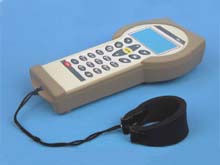 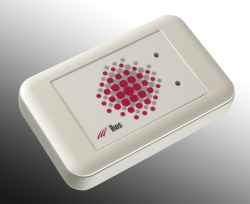 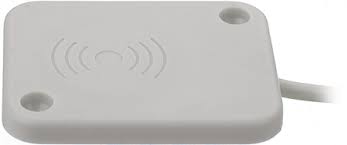 Zdroj: Cosmotron, Ikos, Duhasys, Distrelec
(De)aktivátory
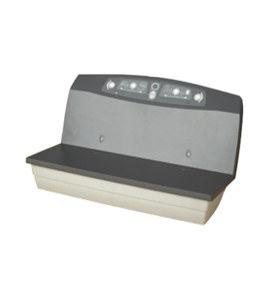 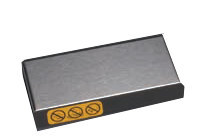 Komunikační technologie
„Klasické“
telefon 
Skype
VoIP
IM
webové stránky
Facebook
Blogy, videoblogy
oslovení uživatelů
co se děje v knihovně
zajímavé pro cílovou skupinu
zapojení videa, hudby, komixů

co lze prezentovat na blogu knihovny???
Webináře
přednášky online v reálném čase
možnost záznamu
diskuze
není potřeba místo
uživatelé si pustí video třeba z domova
ukázka – interes.kisk.cz
Streamovaná videa
Youtube, Vimeo,…
zaznamenané přednášky…
…ale i aktivity v knihovně
co jiného?
knihovna s vlastní TV
uStreamTV
televizní kanál online
podpora komunitní role
vzdělávací???, propagační???
Prezentace online
Slideshare, Authorstream, Prezi
prezentace z přednášek online
cílení na širší publikum
důraz na budování oborné pověsti!!!
Kolaborativní systémy
Collabtive, Basecamp, OnlyOffice (TeamLab), Capsa, Wiki systémy
podpora projektového řízení
tým, úkoly, termíny a kalendář, Gant, správa dokumentů, diskuze (chat, IM, videokonference), emaily
služby na správu dokumentů
Google Docs/Drive, OneDrive,…
Terminály, obrazovky
přístup do katalogu
prezentace služeb
obrazovky v knihovně
akce a aktuality
prezentace, videa, interaktivní aplikace
knihovna.fss.muni.cz/Samoobsluha
Mobilní zařizení
aplikace pro vyhledávání v katalogu, dotazy a digitální knihovny
SmartLib (rozhovor), Smartkatalog, Ptejte se knihovny, eMuni (Publi), Pablikado
aplikace pro EIZ
EBSCO app
výpůjčky přes mobil
Berlín, RFID
citační manažery
Mendeley pro tablet
Svět 2.0
Web 2.0
Tim O‘reily
nová generace webových služeb
dynamický web
charakteristické rysy
spolupráce na budování obsahu (model many2many), obohacování obsahu, kolektivní kontrola, sdílení informací, důraz na lepší organizaci a prolinkování, nové formy komunikace (otevřená – např. sociální sítě), mashupy, longtail, webové aplikace, BETA FOREVER
Library 2.0
Michael Casey (2005)
aplikace Webu 2.0 na knihovny
charakteristické rysy
soustředění na uživatele, účast uživatelů na rozvoji systémů knihoven (obohacování obsahu katalogů, zohledňování ve vyhledávání,…), používat systémy, které využívají uživatelé, přispívání uživatelů na web knihovny (foto, odkazy,…), rozhraní pro kolaboraci a sdílení info, knihovna neklade uživatelům překážky, online služby,…
Librarian 2.0 = nová generace knihovníků
zná a využívá možnosti Webu 2.0
Web 3.0, 4.0
3.0 = sémantický web
popis webu, mikroformáty
inteligentní vyhledávání
přirozený jazyk
4.0 = operační systémy „v prohlížeči“
Trendy
Obohacování obsahu
Obálkyknih.cz
obálky a obsahy do katalogu
API rozhraní
Bibliografické údaje
LibraryThing, Amazon API, xISBN, xISSN, Crossref.org
API = rozhraní pro programování aplikací, pro předávání dat mezi systémy, definovány funkce, různé metody (např. XML a openURL)
Sdílení záznamů a autority
přebírání záznamů z jiných knihoven
u nás hlavně NKP a LoC
přispívání do SK ČR
autority – jednoznačná identifikace (např. autoři, geografické údaje,…)
Soubor národních autorit
VIAF
Statistiky a měření výkonu knihoven
ROI, benchmarking, výzkumy spokojenosti, mystery shopping,…
různé systémy
Benchmarkingknihoven.cz, BIX, LibQual+, DigiQual,…
aktuálně řeší akademické knihovny
důležité pro rozvoj a zlepšování služeb
diskuze na parametry a indikátory
Půjčování e-knih
hledání funkčního obchodního modelu
aktuálně implementace e-Readingu do ARL
využití protokolů, zabezpečení, DRM
může přivést nové uživatele
Digitalizace
Národní digitální knihovna
dílčí projekty v malých knihovnách
náročné na technologie
HW, SW
projekt Dr. Bartoška a MZK – jak to dělat levně
povinný výtisk e-knih
sdílení mezi knihovnami
vyřešit zpřístupňování
e-prezenčka, licence, náhrady (DILIA)
Silný portál
jedno místo pro přístup ke službám
CPK = Knihovny.cz
discovery služby knihoven
přístup do všech zdrojů instituce
nasazení na všechny zdroje v ČR, nyní JIB
Další trendy???
Závěr
Děkuji Vám za pozornost
Martin Krčál
krcal@phil.muni.cz